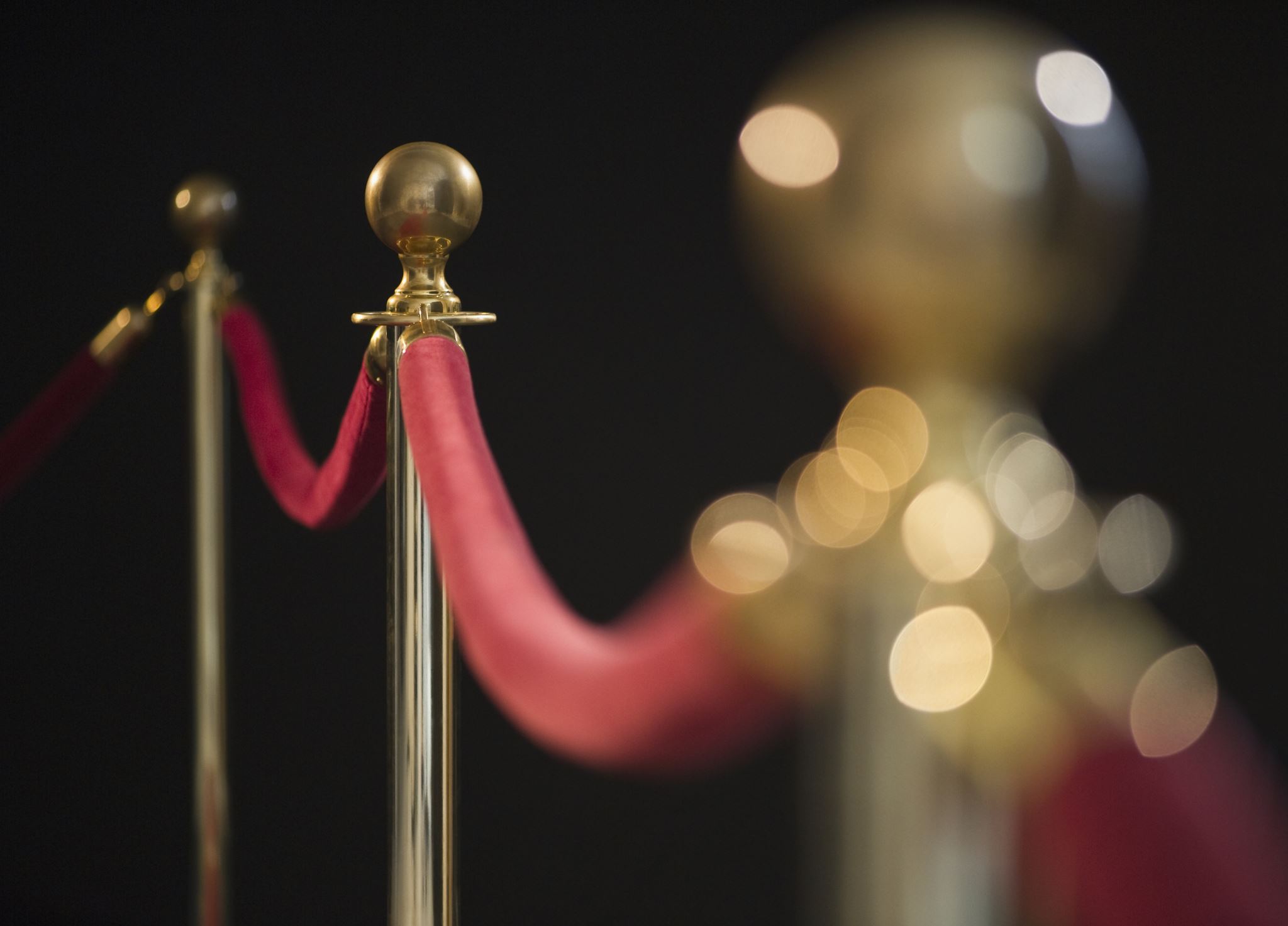 Quiz Night!
[Speaker Notes: 6 sections with bonus scavenger hunts followed by general knowledge]
Name that emoji
Emojis
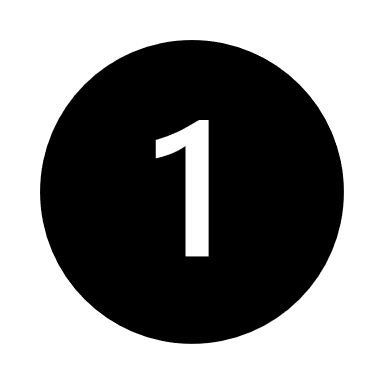 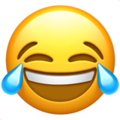 Face with tears of joy
Loudly crying face
Rolling on floor laughing
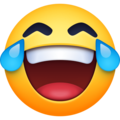 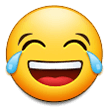 Emojis
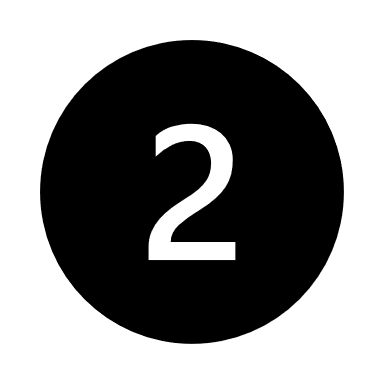 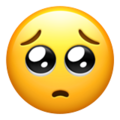 Sad face
Puppy eyes face
Pleading face
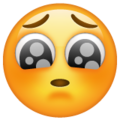 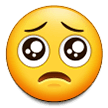 Emojis
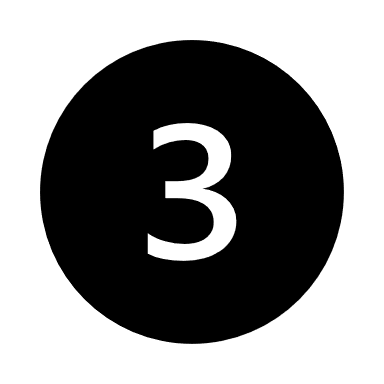 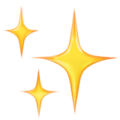 Night
Dizzy
Sparkles
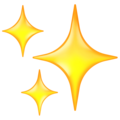 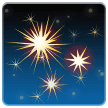 Emojis
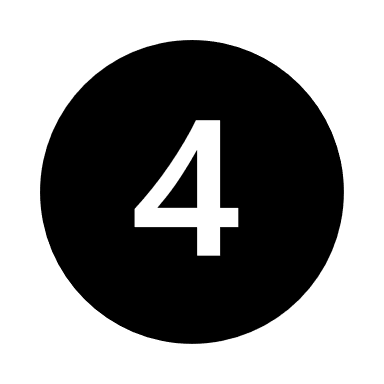 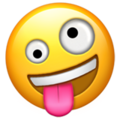 Dizzy face
Zany face
Funny face
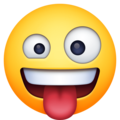 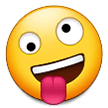 Emojis
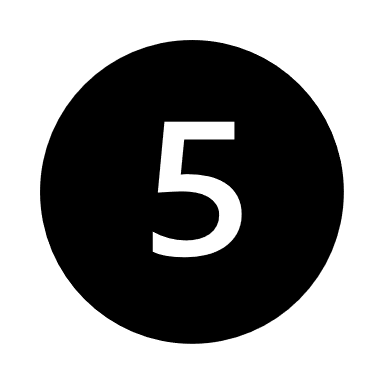 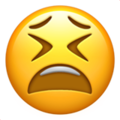 Tired face
Frustrated face
Sad face
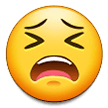 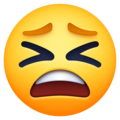 Scavenger Hunt
Rainbow
TV and Films
TV and Films
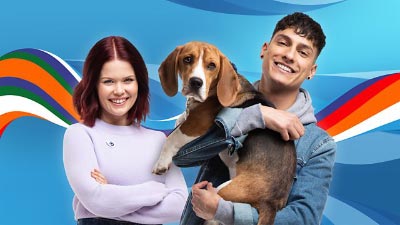 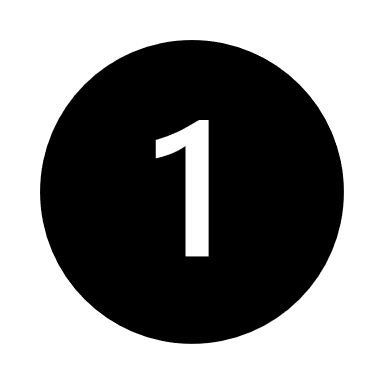 TV and Films
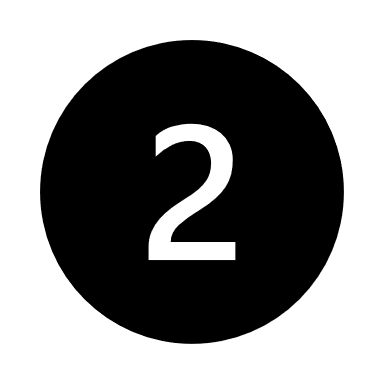 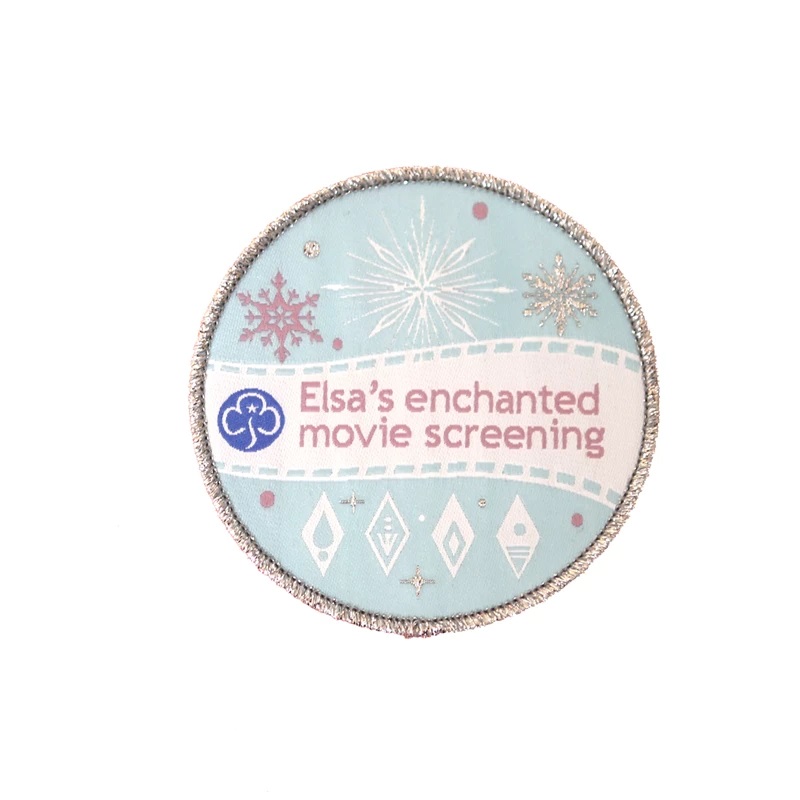 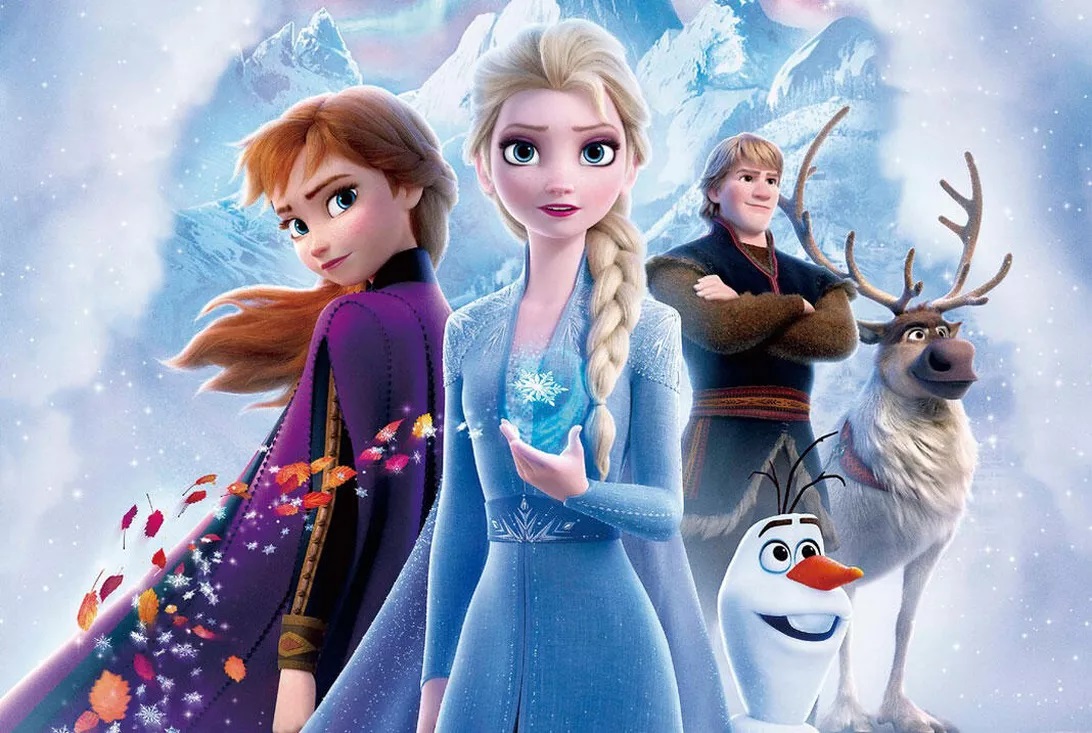 TV and Films
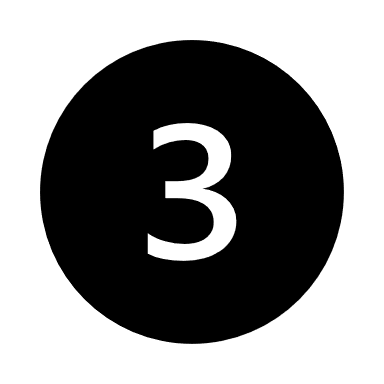 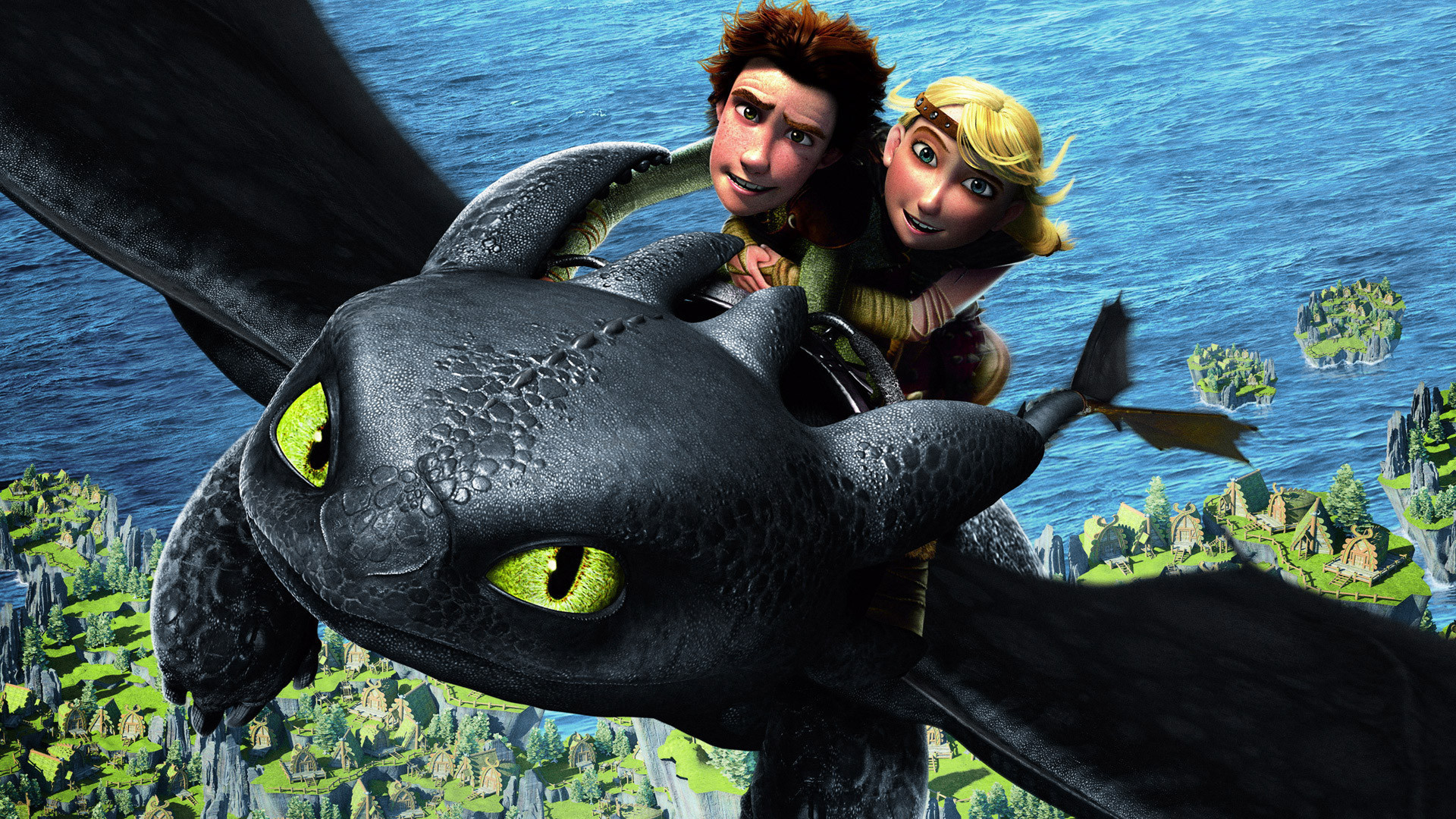 TV and Films
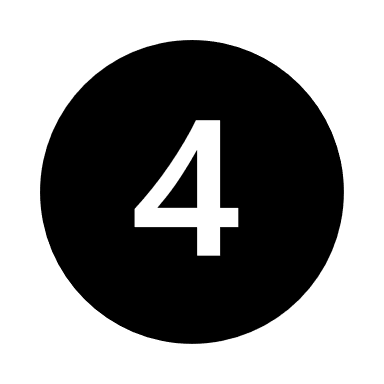 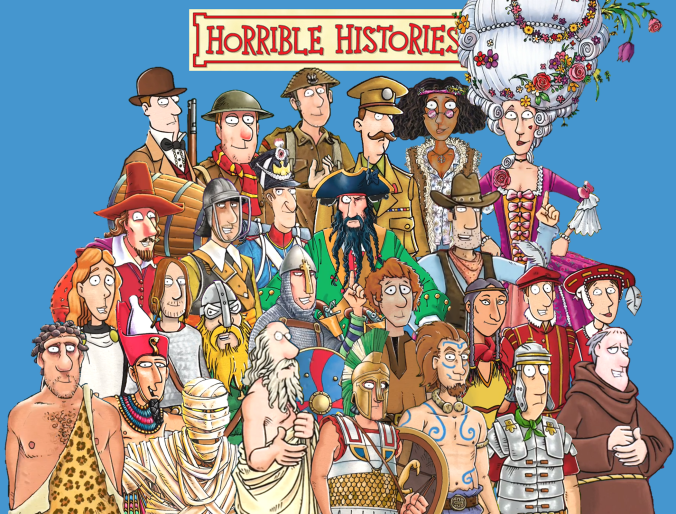 TV and Films
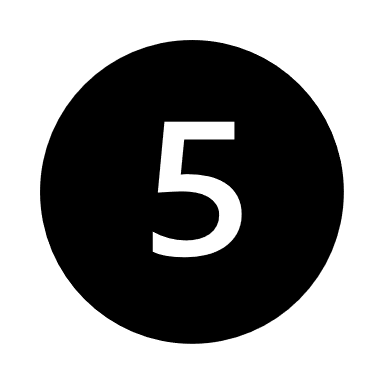 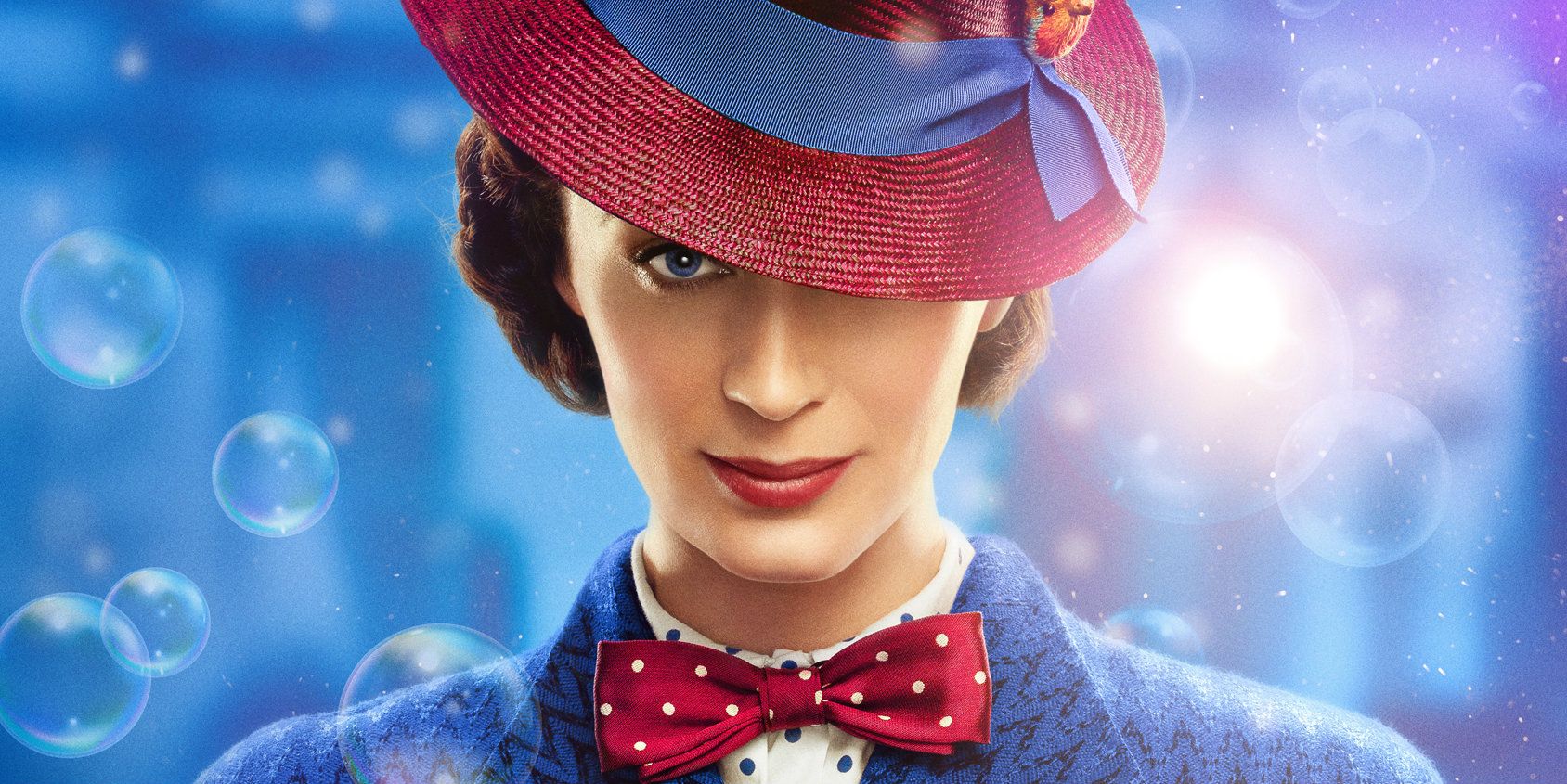 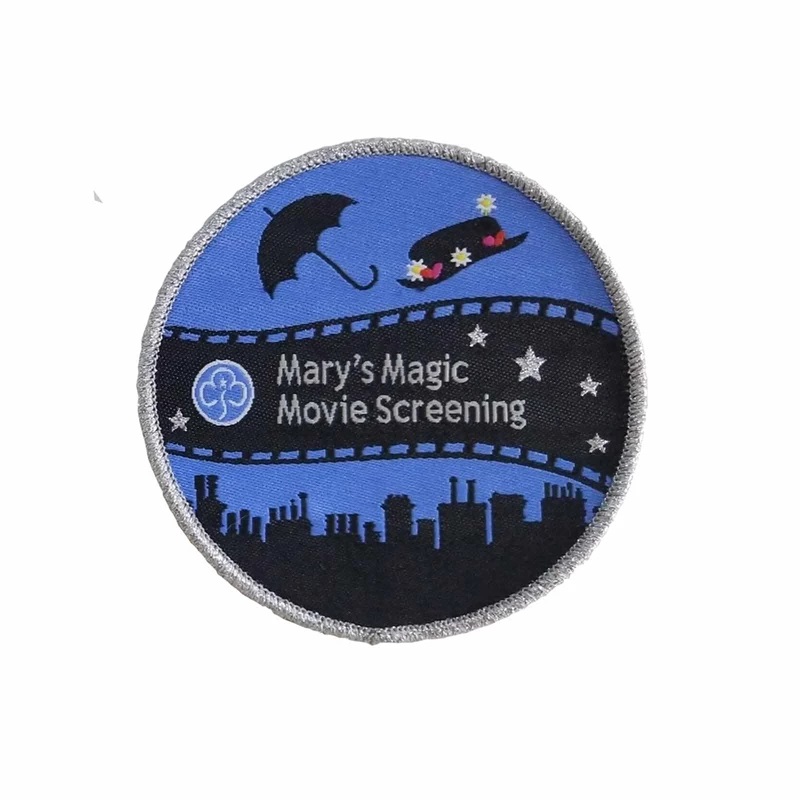 Scavenger Hunt
Something Comforting
Answer smash
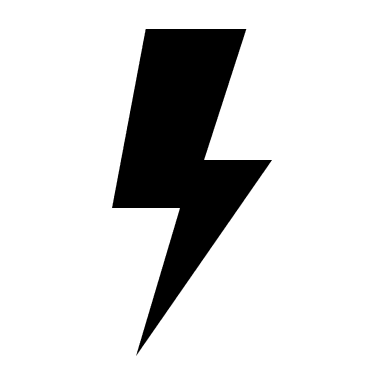 Programme themes
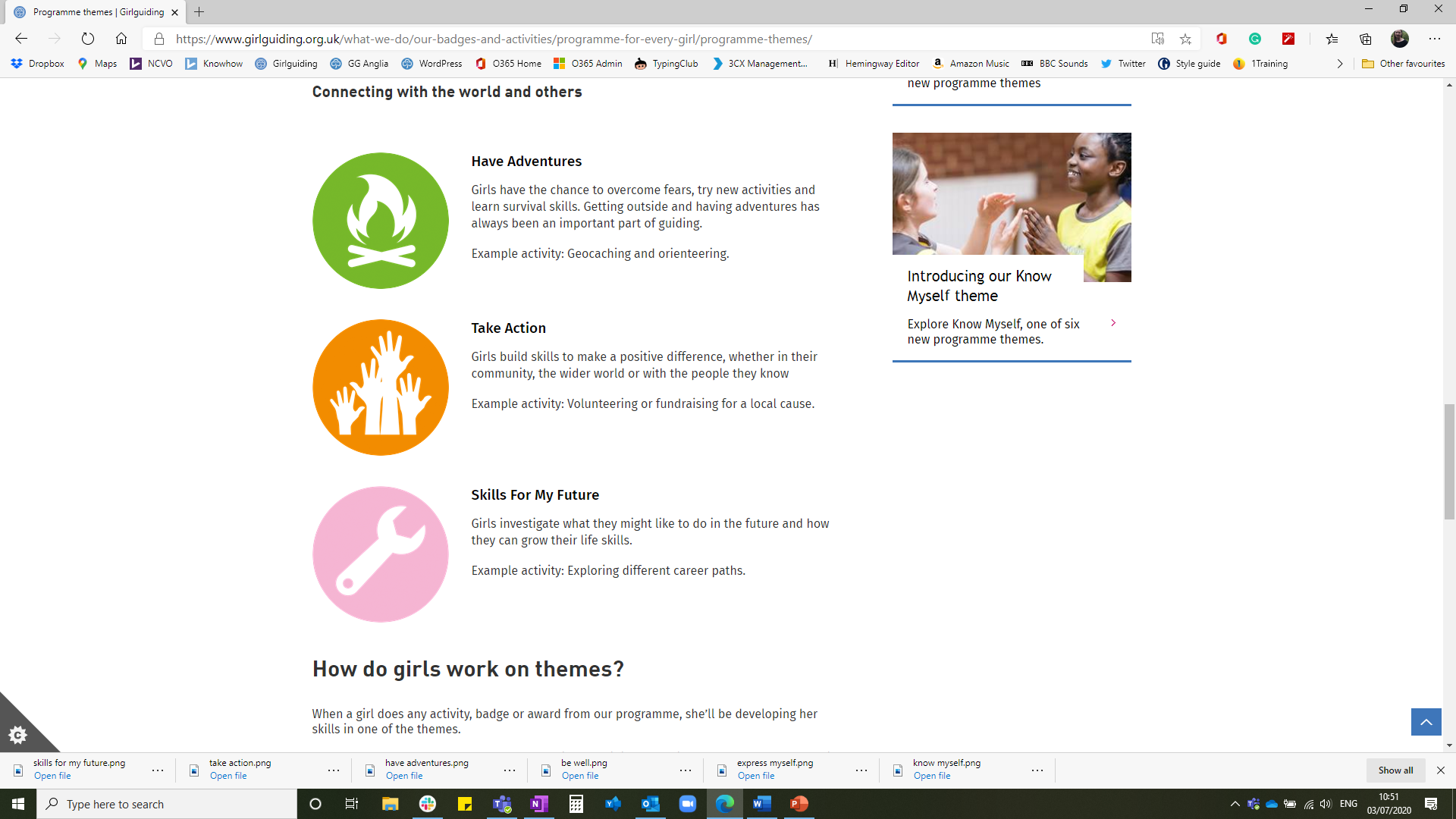 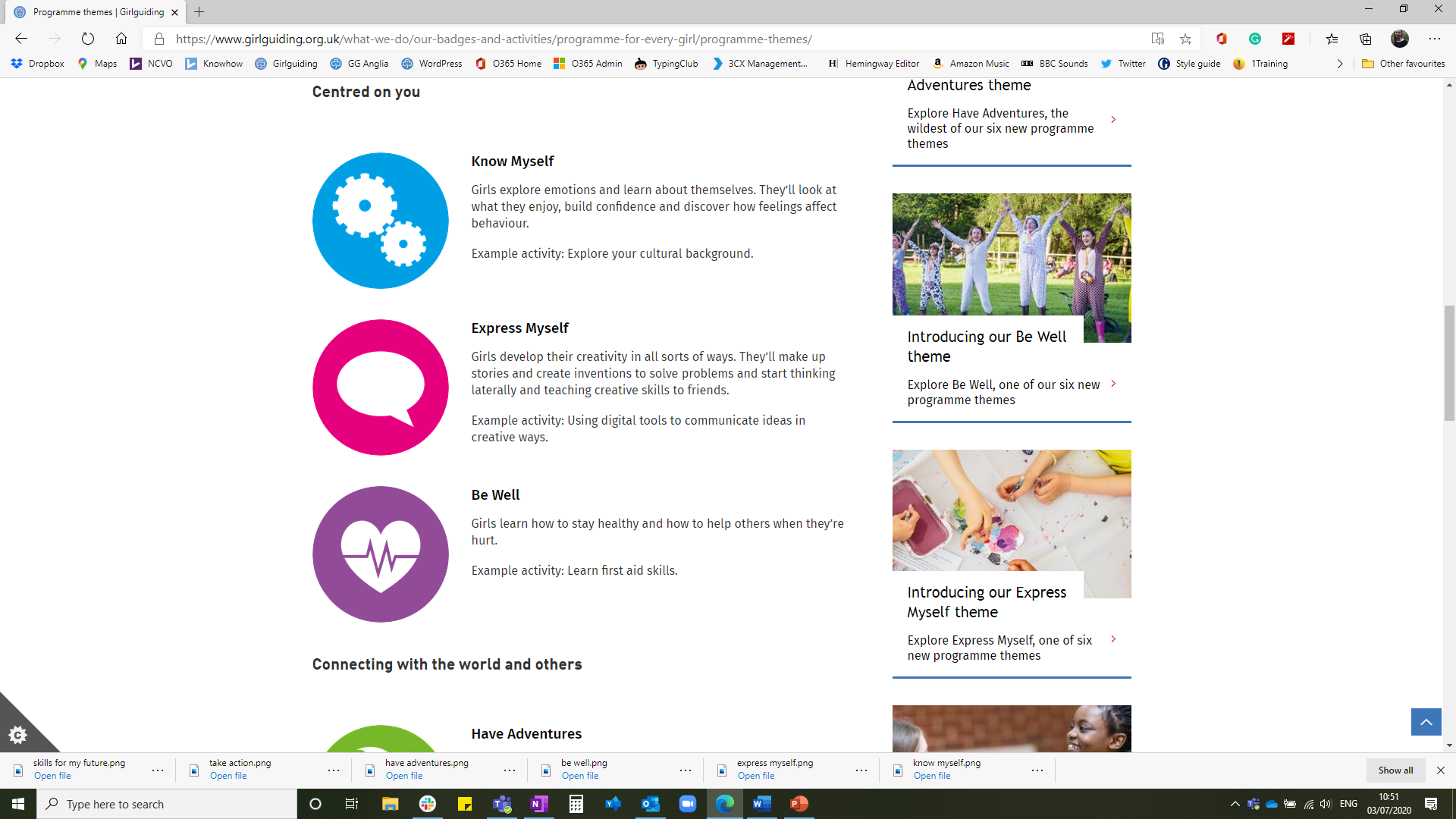 Answer smash
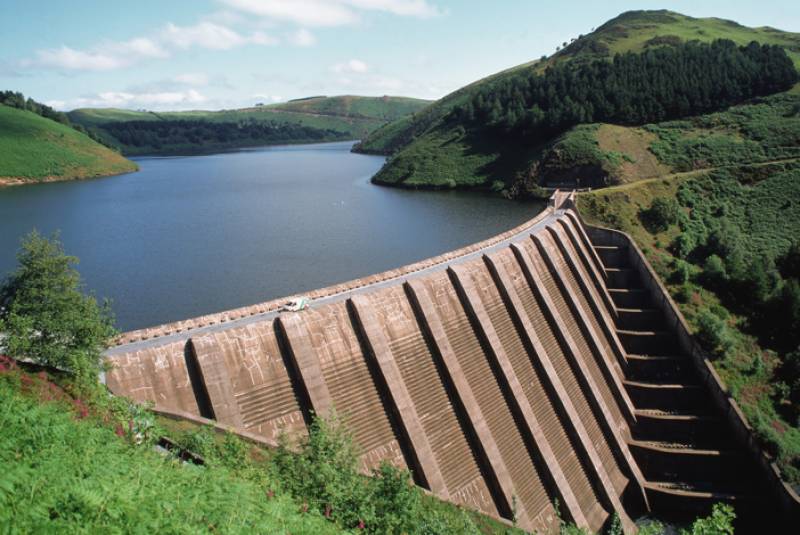 Example
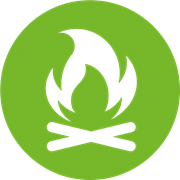 Have Adventures
Reservoir
Have AdventuReservoir
Answer smash
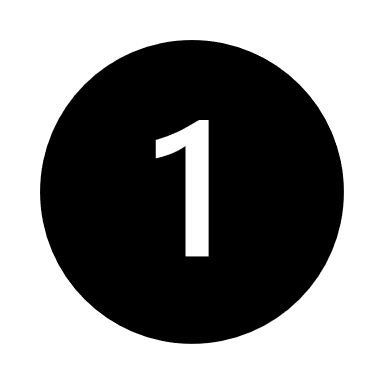 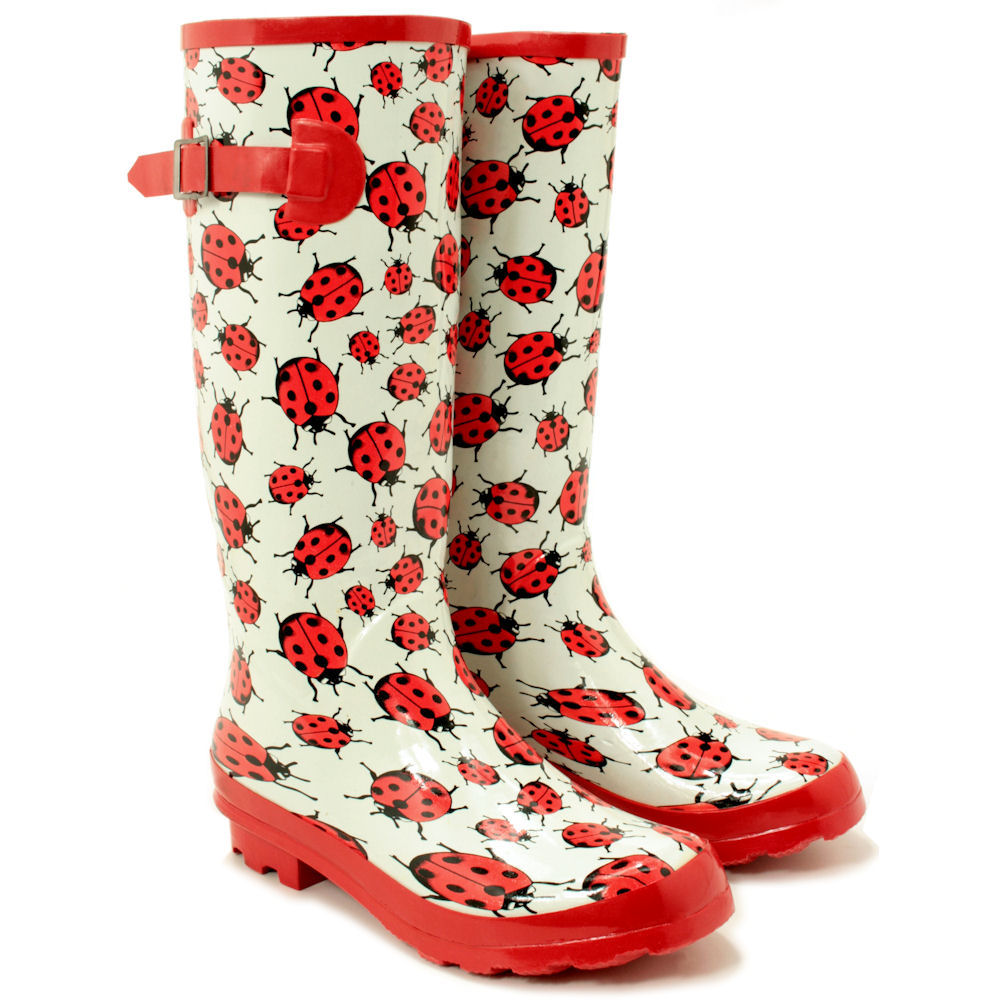 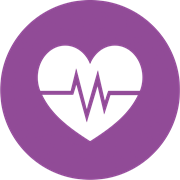 Answer smash
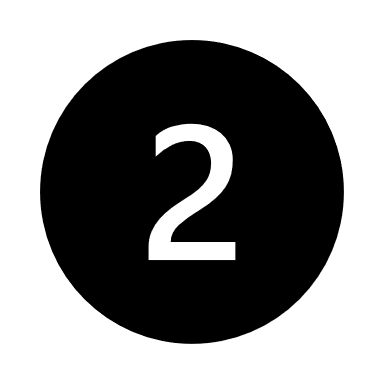 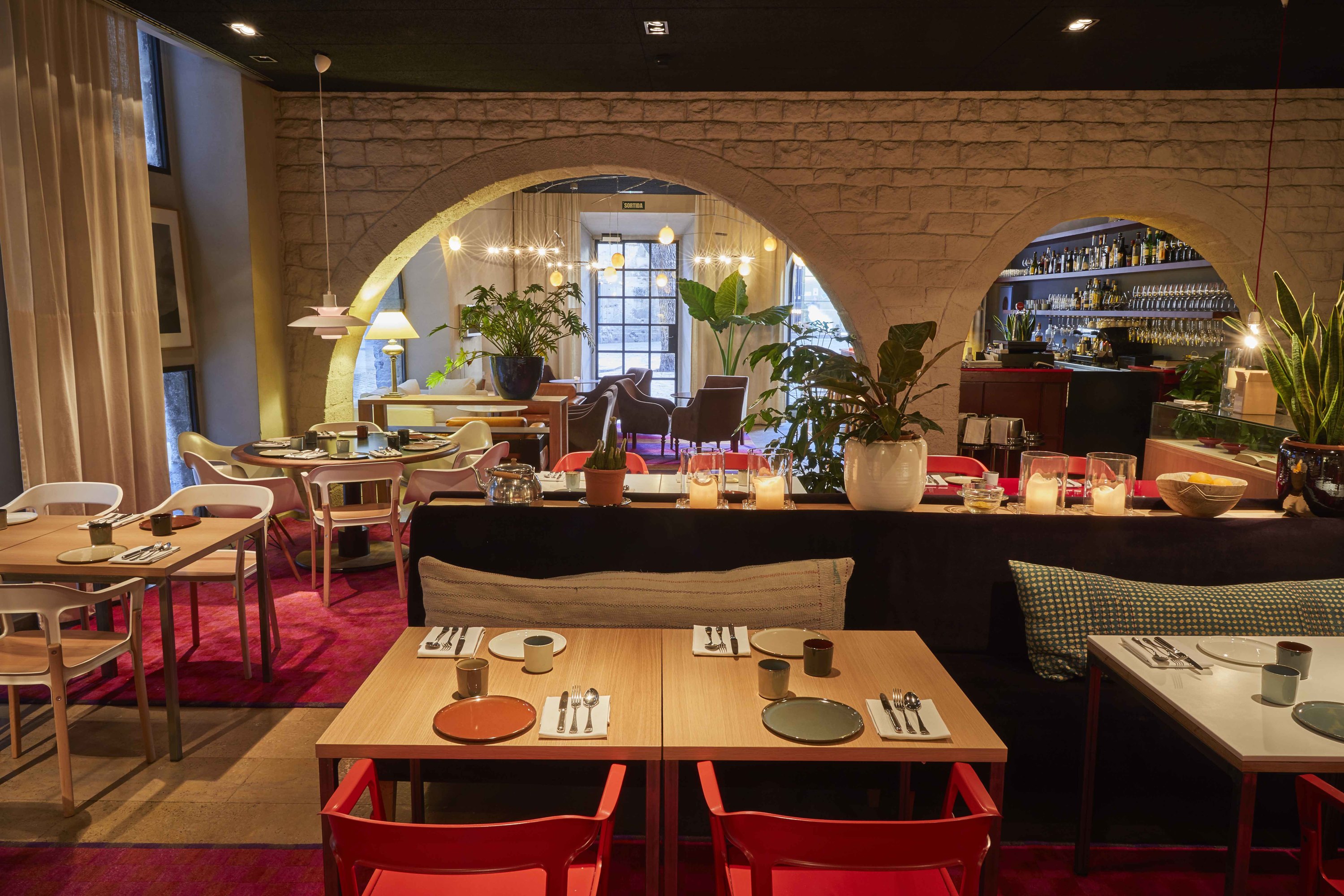 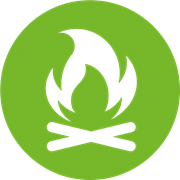 Answer smash
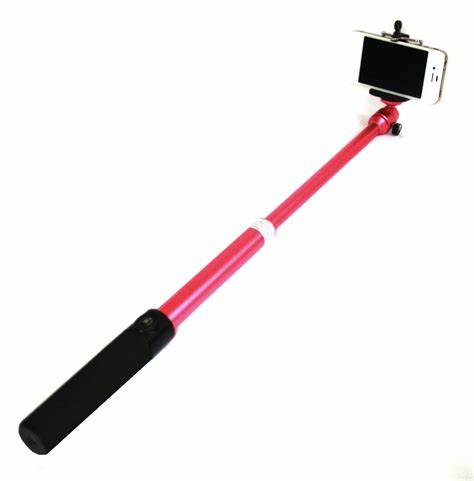 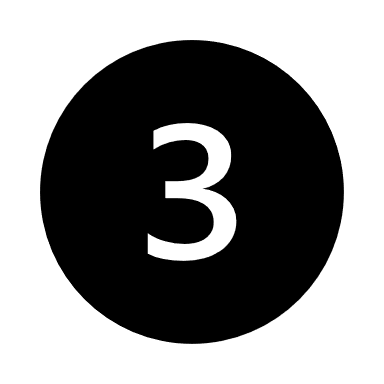 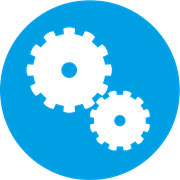 Scavenger Hunt
Something Magical
Guide Camp Anagrams
Guide Camp Anagrams
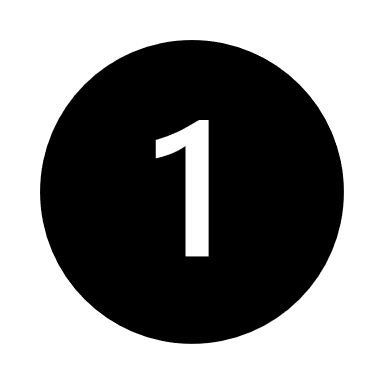 neTt
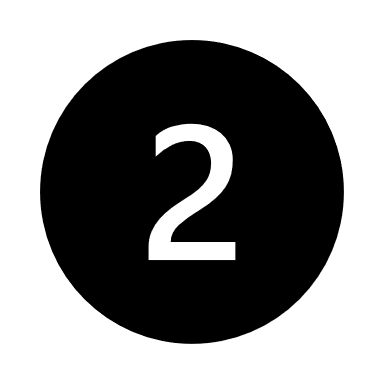 Biplane eggS
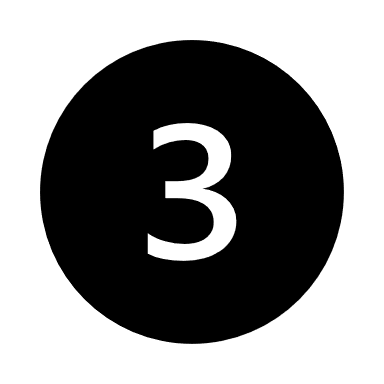 A bride
Cave Stomping
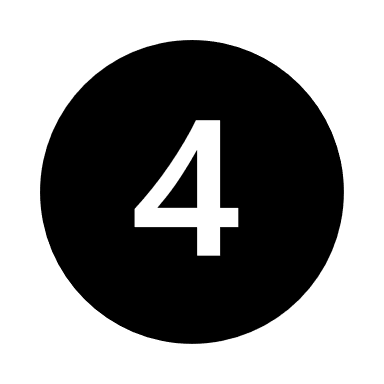 esCaping formS
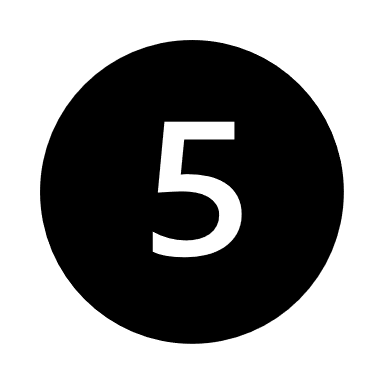 Scavenger Hunt
Something Old
Where in the world?
Where in the world?
1 point for the correct continent
1 point for the correct country
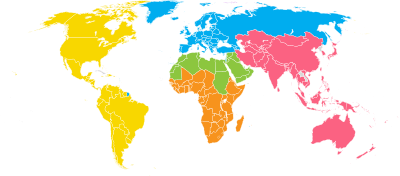 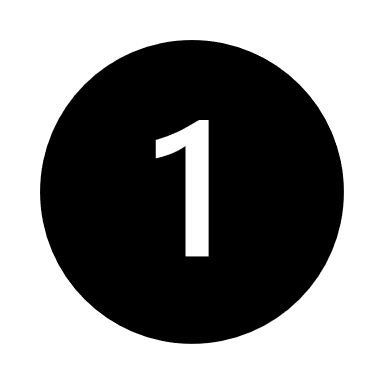 Pax Lodge
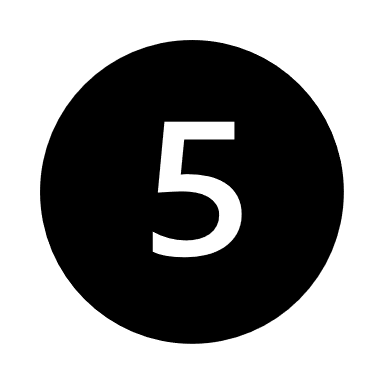 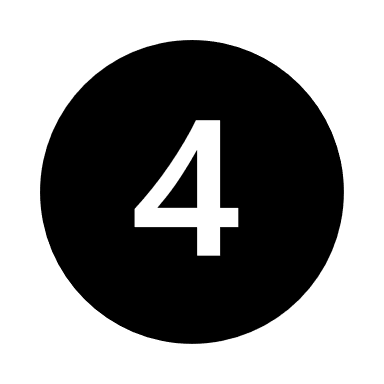 Sangam
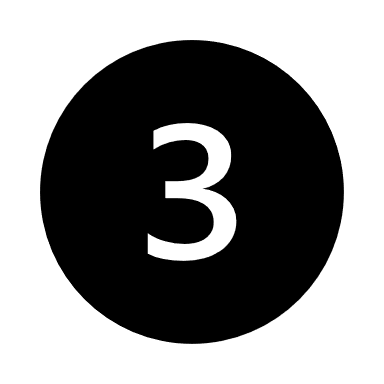 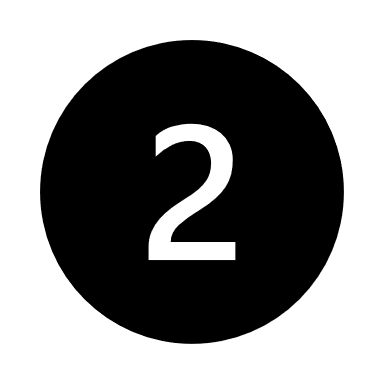 Kusafiri
Our Chalet
Our Cabana
Scavenger Hunt
Something from another country
Music
Music
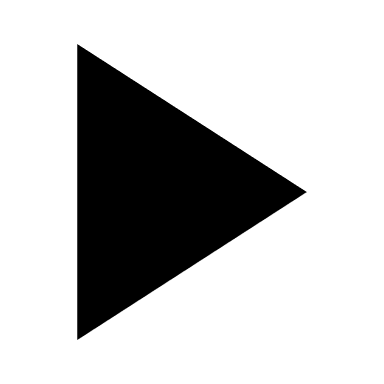 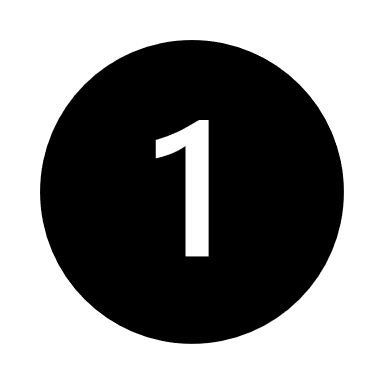 Name the members of the pop group Little Mix
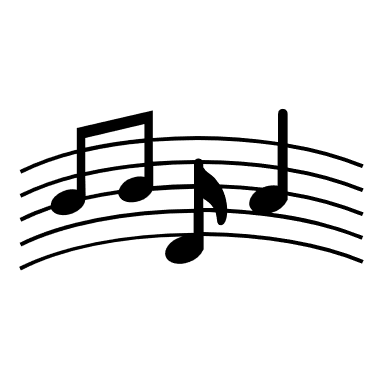 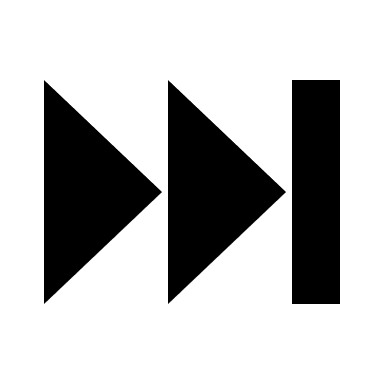 Music
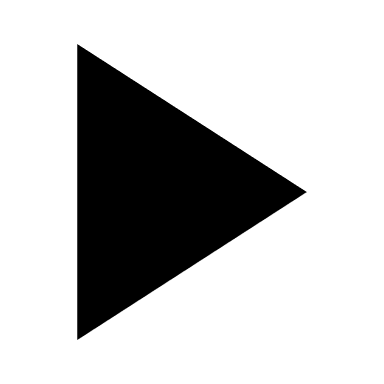 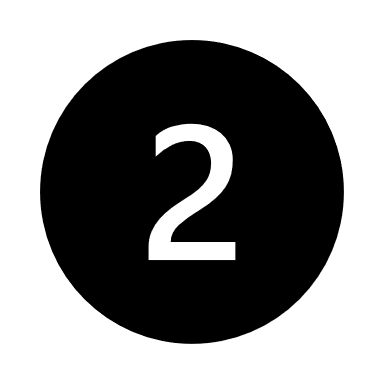 Reginald Kenneth Dwight is better known by what name?
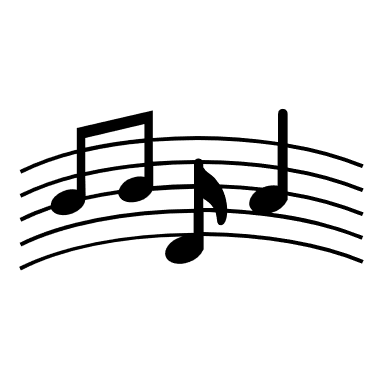 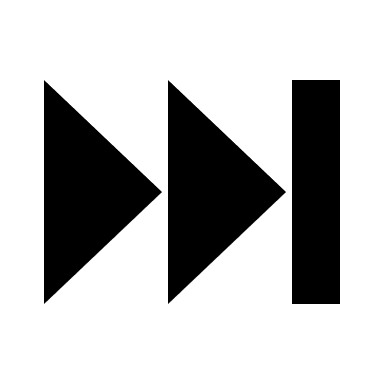 Music
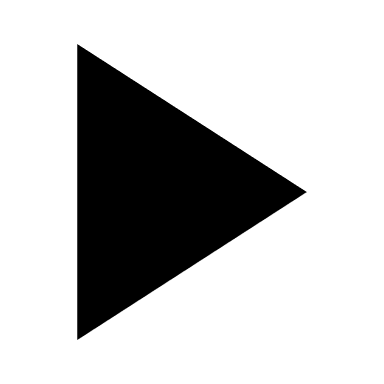 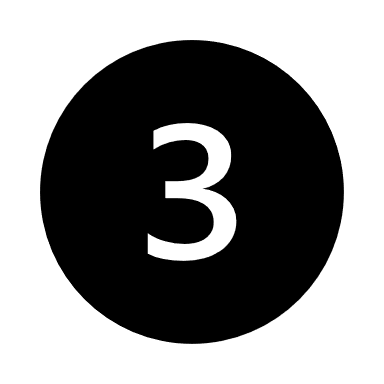 Who sings the James Bond theme track for the film No Time to Die?
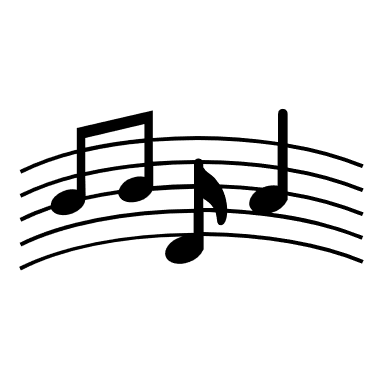 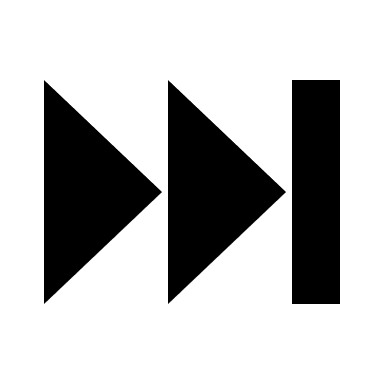 Music
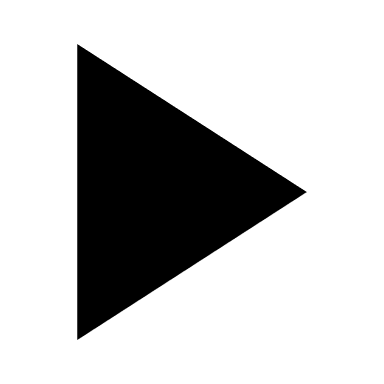 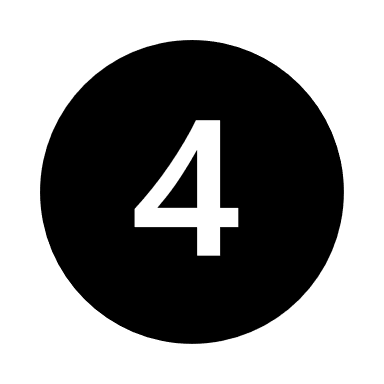 Which former One Direction member released ‘Watermelon Sugar’ and ‘Adore You’?
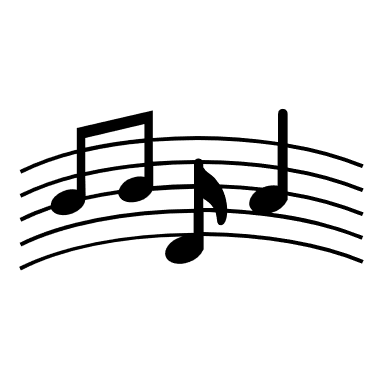 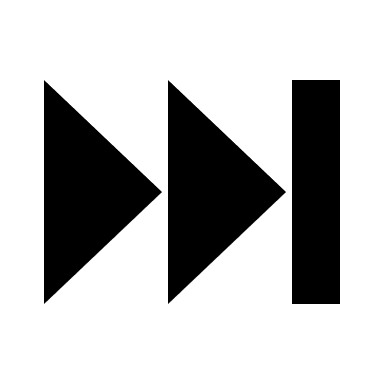 Music
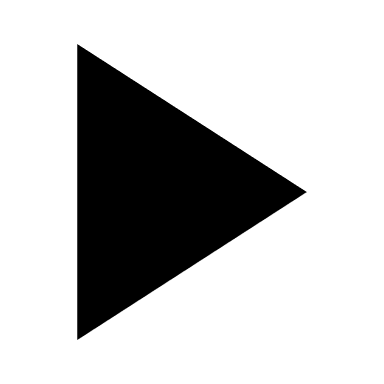 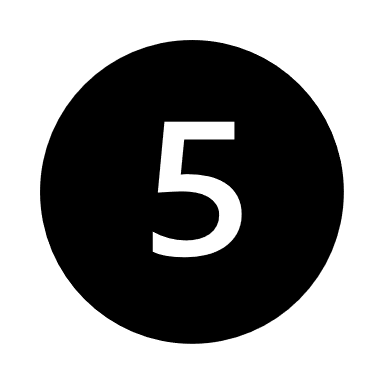 Which male artist headlined at Glastonbury in 2019?
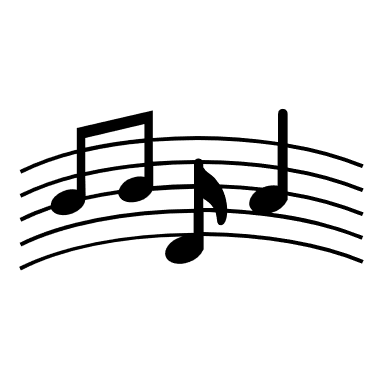 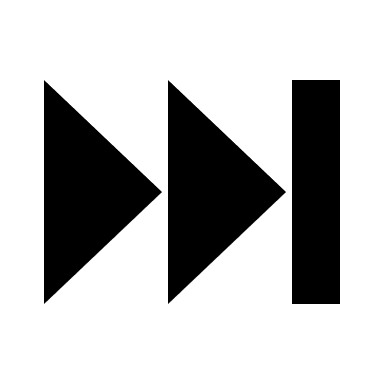 Scavenger Hunt
Something that makes music
General Knowledge
Insert any additional question here
Answers
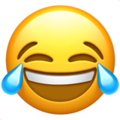 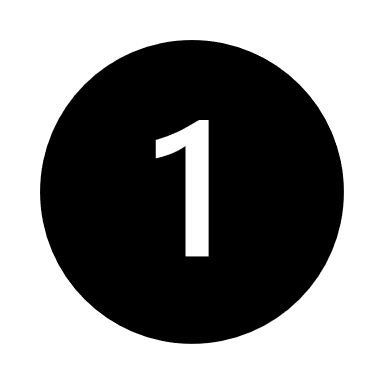 Emojis
Face with tears of joy
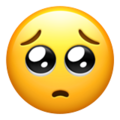 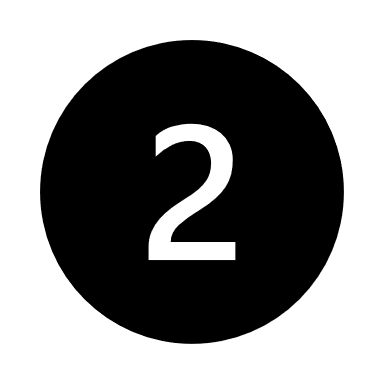 c) Pleading face
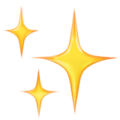 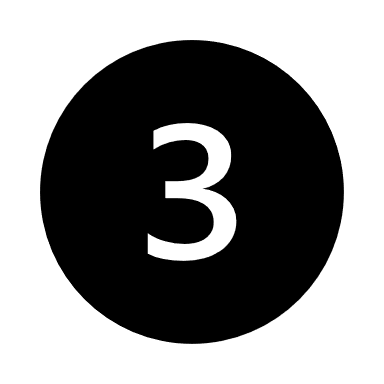 c) Sparkles
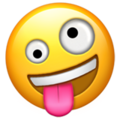 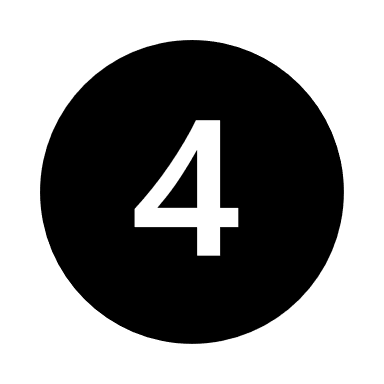 b ) Zany face
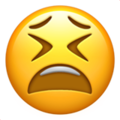 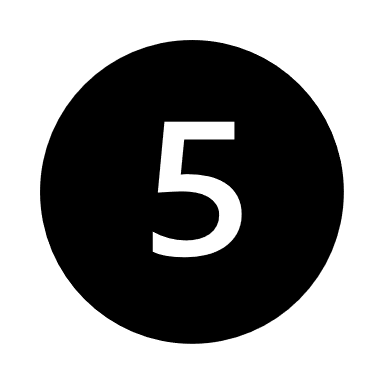 Tired face
TV and Films
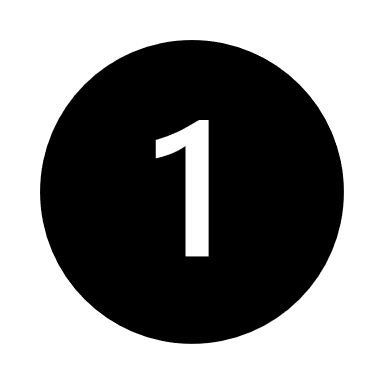 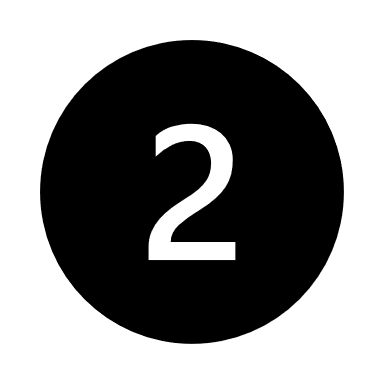 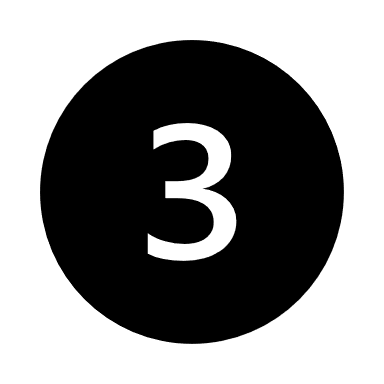 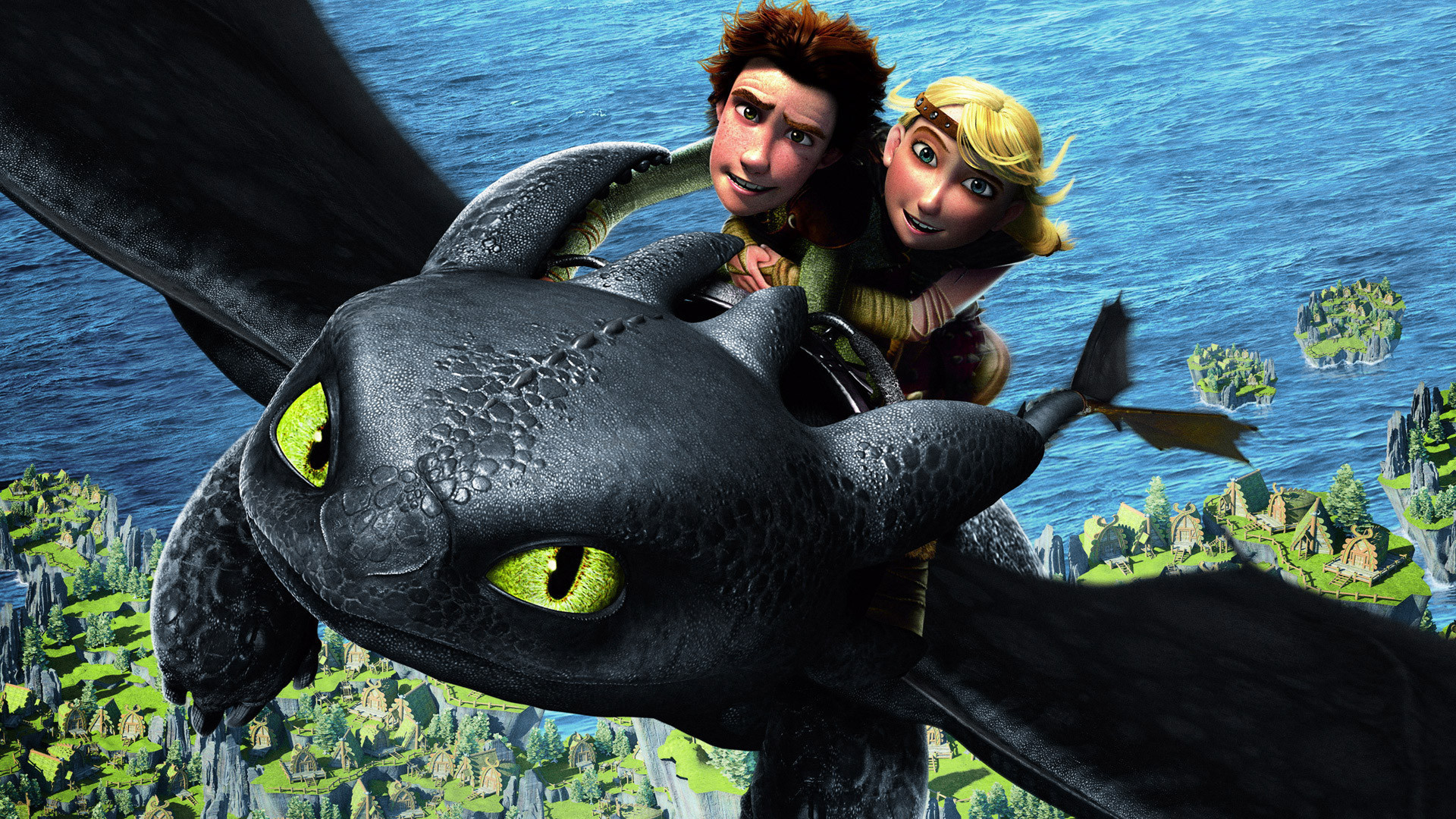 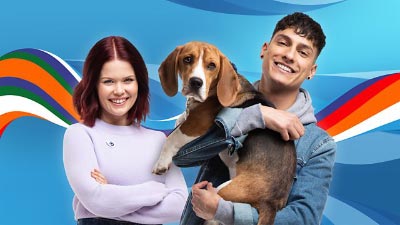 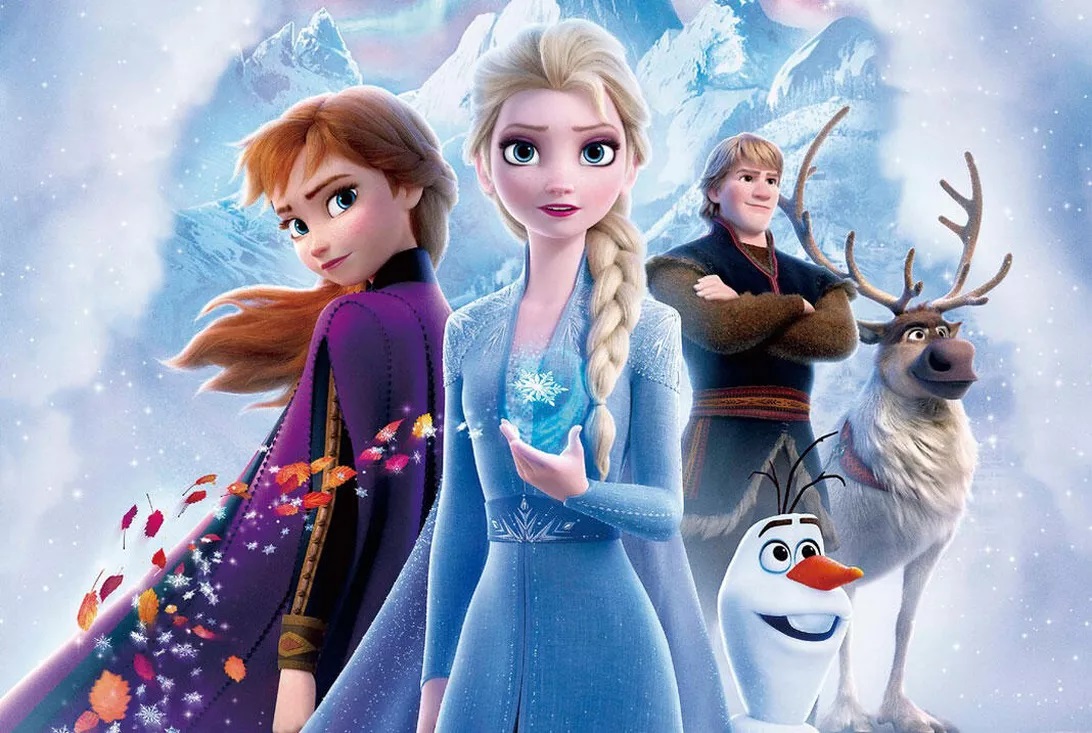 Frozen 2
How to train a dragon
Blue Peter
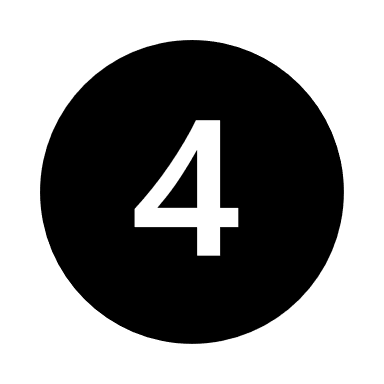 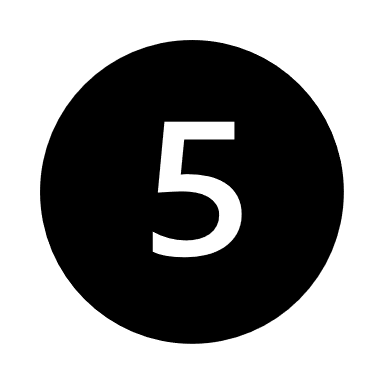 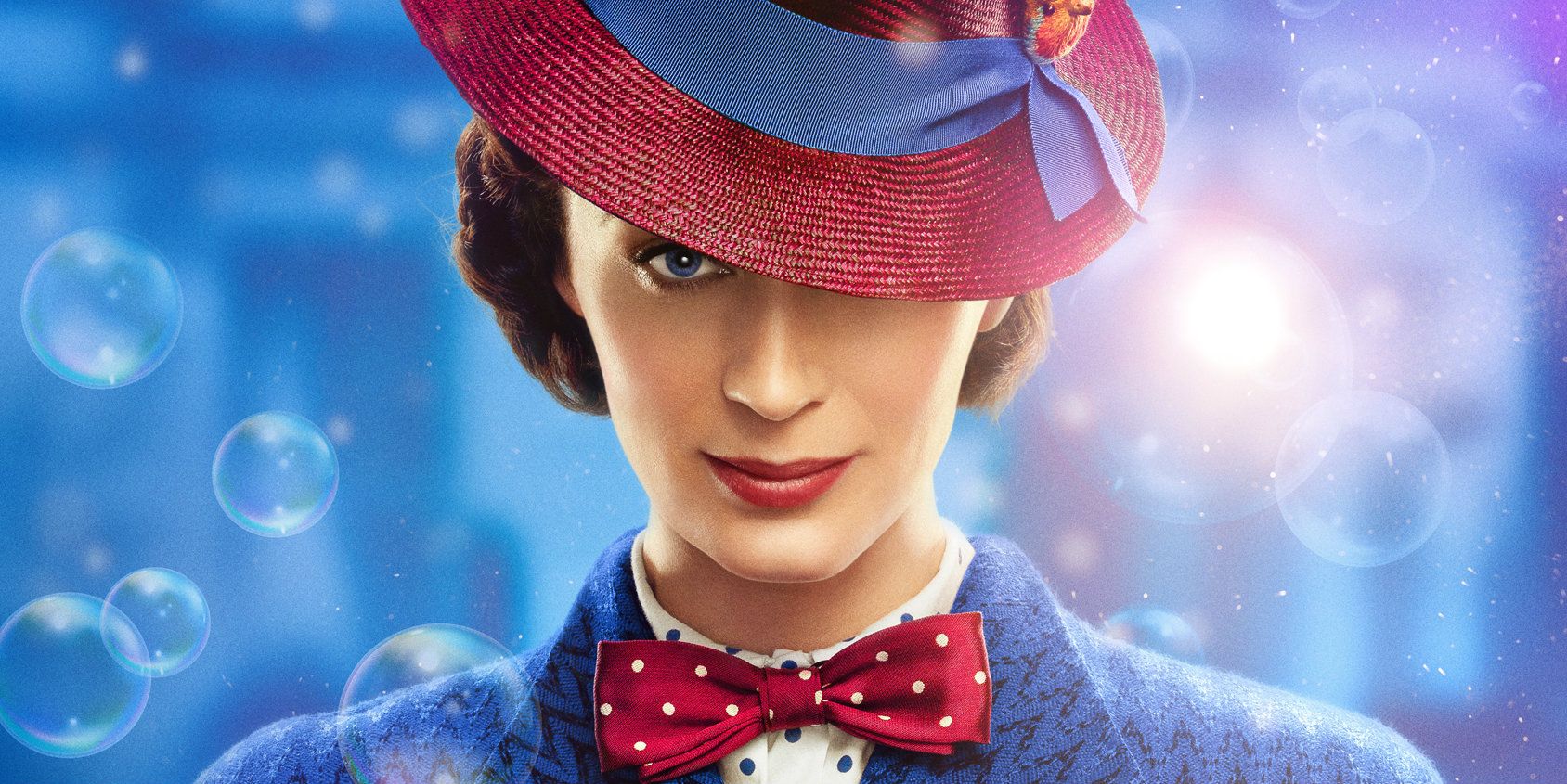 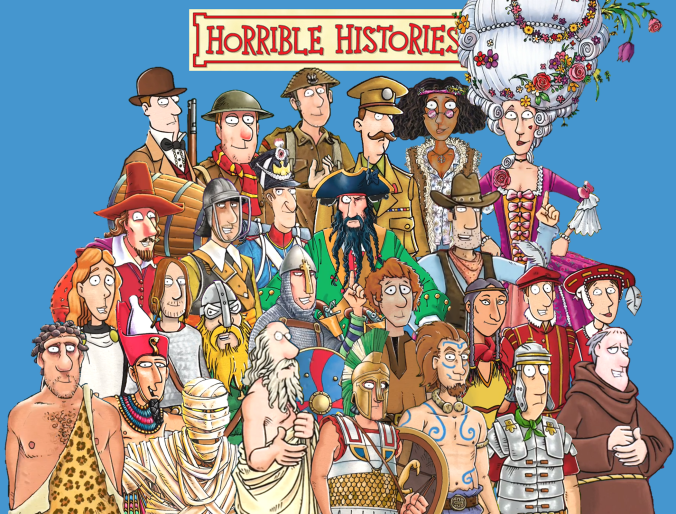 Horrible Histories
Mary Poppins Returns
Answer smash
Be Wellington boot
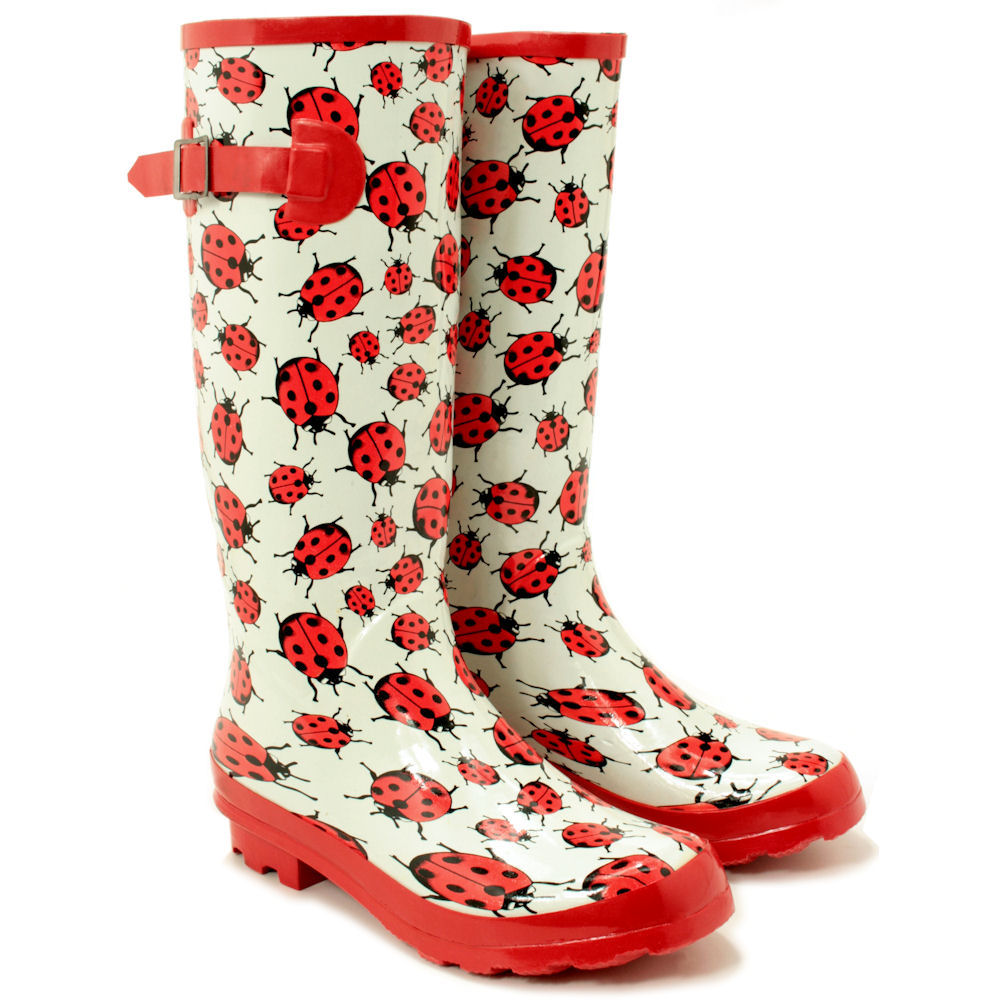 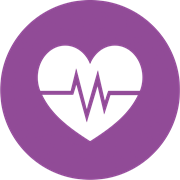 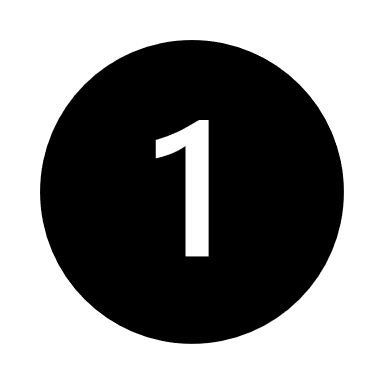 Have AdventuRestaurant
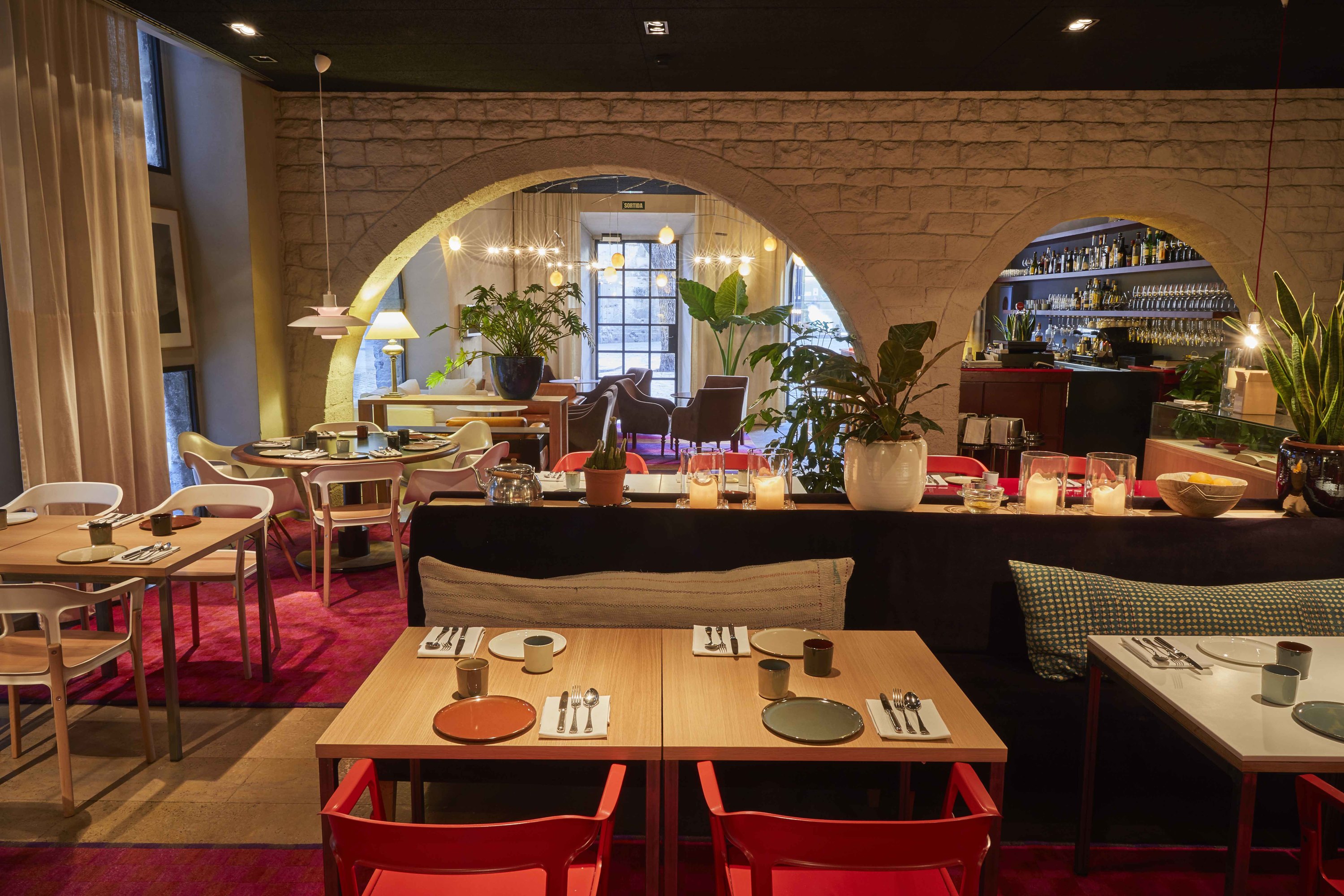 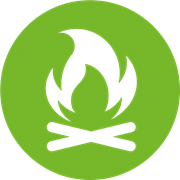 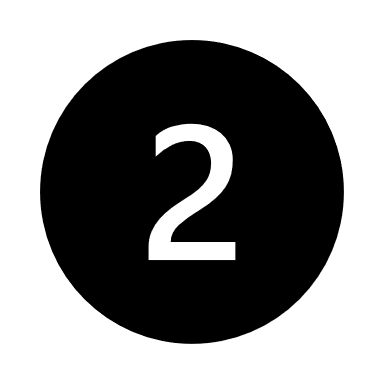 Know MySelfie stick
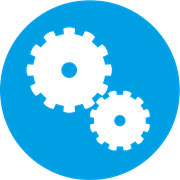 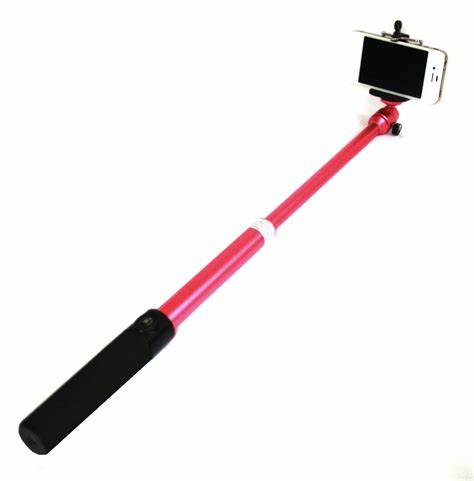 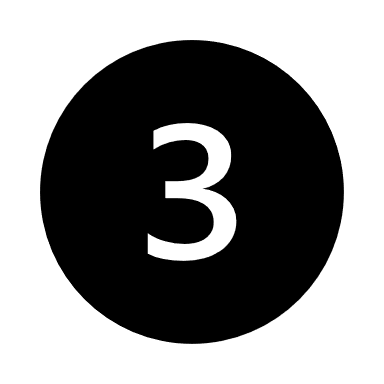 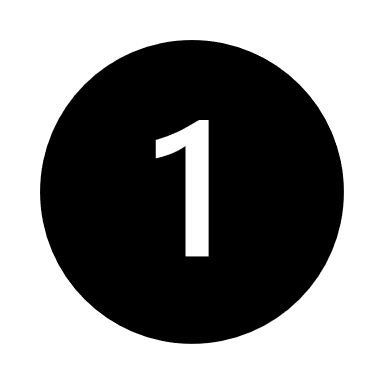 Guide Camp Anagrams
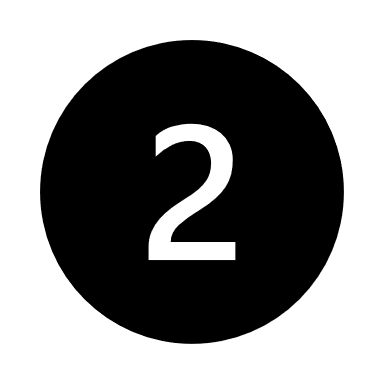 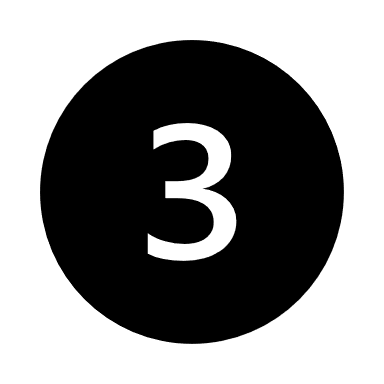 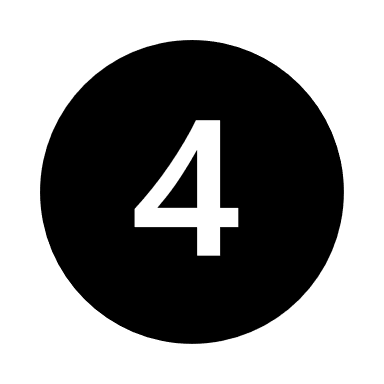 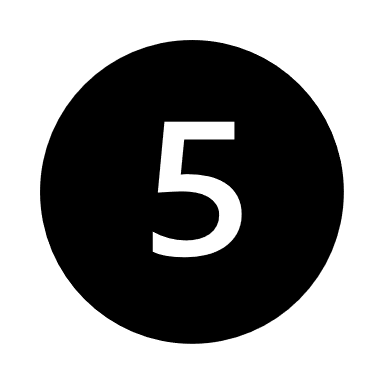 Where in the world?
1 point for the correct continent
1 point for the correct country
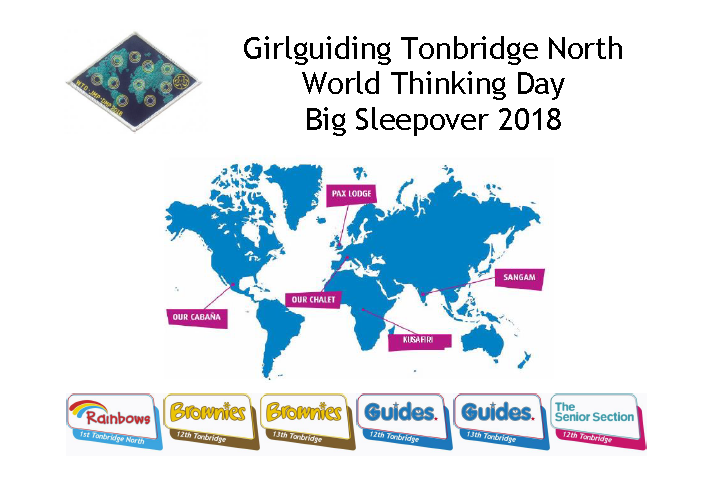 Pax Lodge – Europe – London, UK
Our Chalet – Europe – Adelboden, Switzerland
Our Cabana – America – Cuernavaca, Mexico
Kusafiri – Africa (moving)
Sangam - Asia – Pune, India
Music Answers
Name the members of the pop group Little Mix
(1 point for each)
Jessy, Leigh-Anne, Perrie, Jade
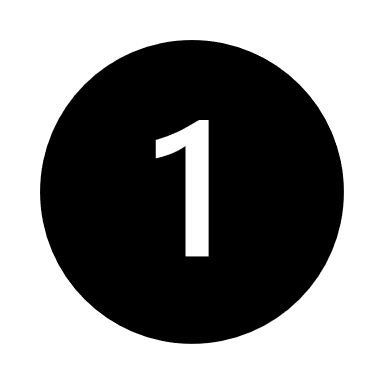 Elton John
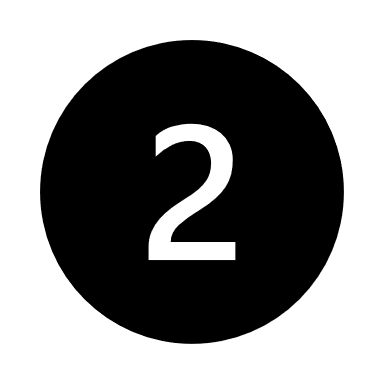 Reginald Kenneth Dwight is better known by what name?
Billie Eilish
Who sings the James Bond theme track for the film No Time to Die?
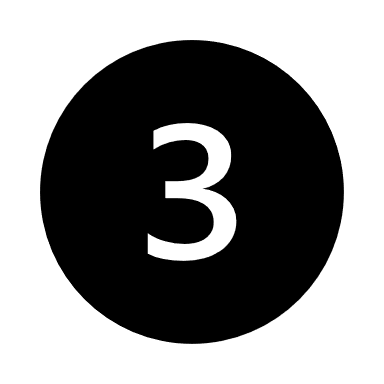 Which former One Direction member released ‘Watermelon Sugar’ and ‘Adore You’?
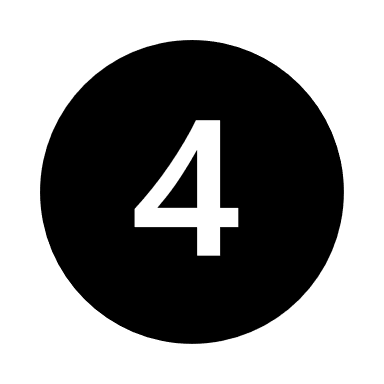 Harry Styles
Which male artist headlined at Glastonbury in 2019?
Stormzy
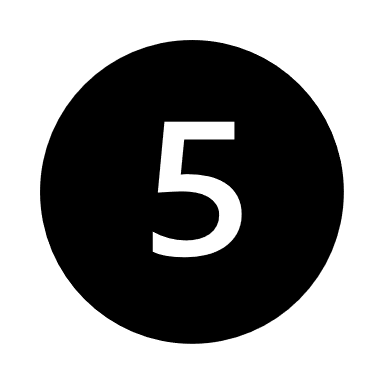 General Knowledge Answers
Scores